DIY    Magnetometers 
for Studying Space Weather
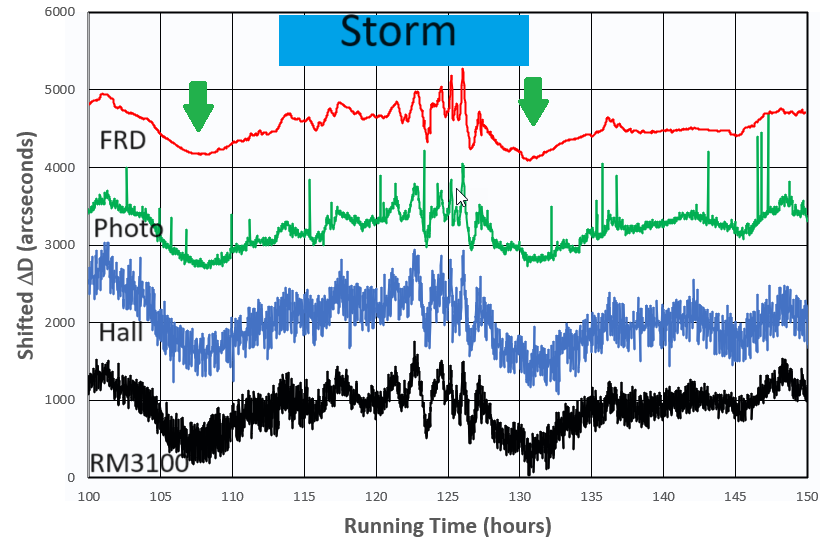 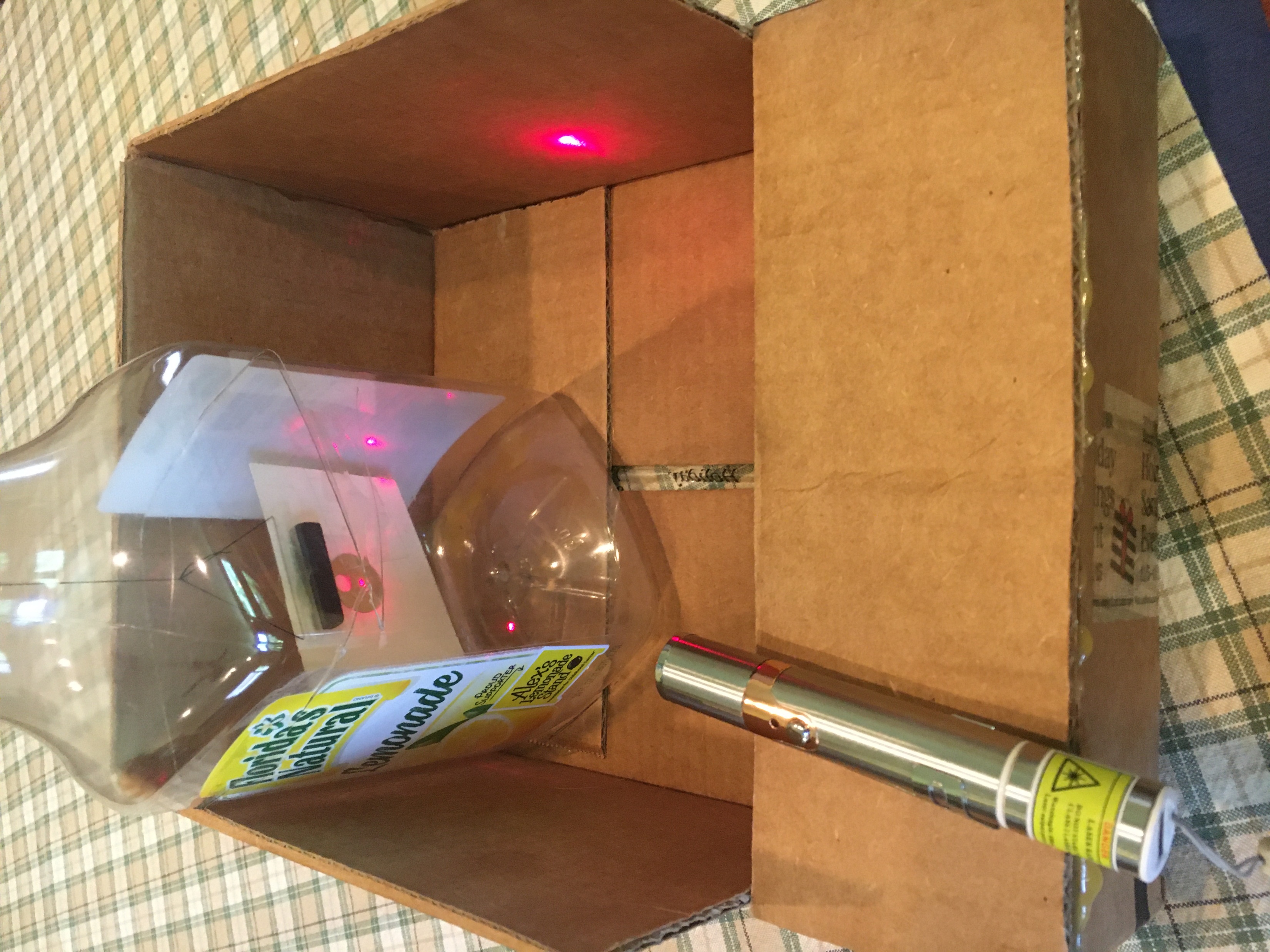 Sten Odenwald
NASA HEAT
February, 2025
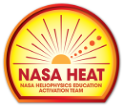 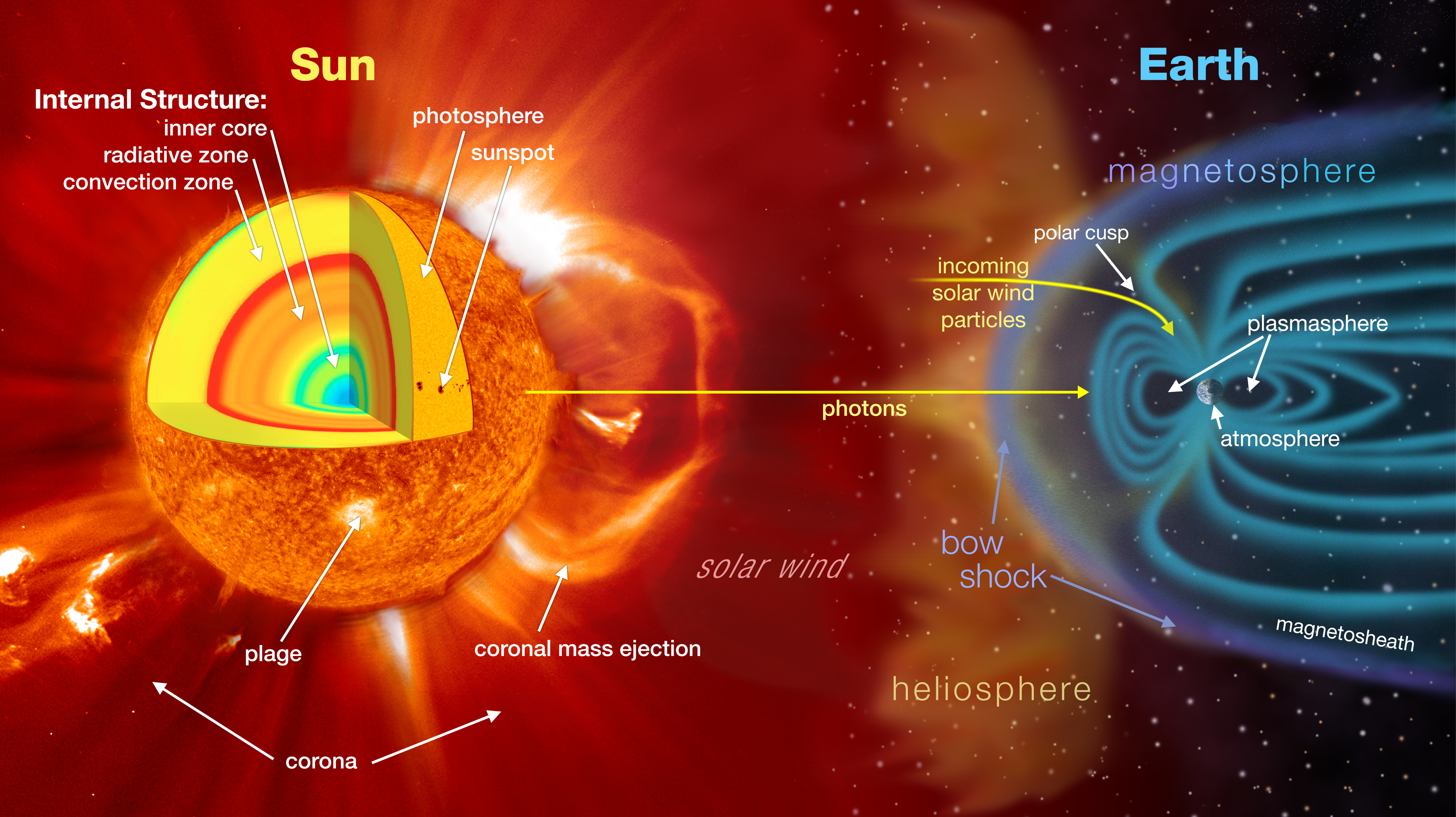 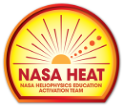 Credit: NASA/GSFC/Scientific Visualization Studio
[Speaker Notes: The sun-earth connection contains many ingredients that are usually referred to as simply aspects of  ‘space weather’]
Sunspots
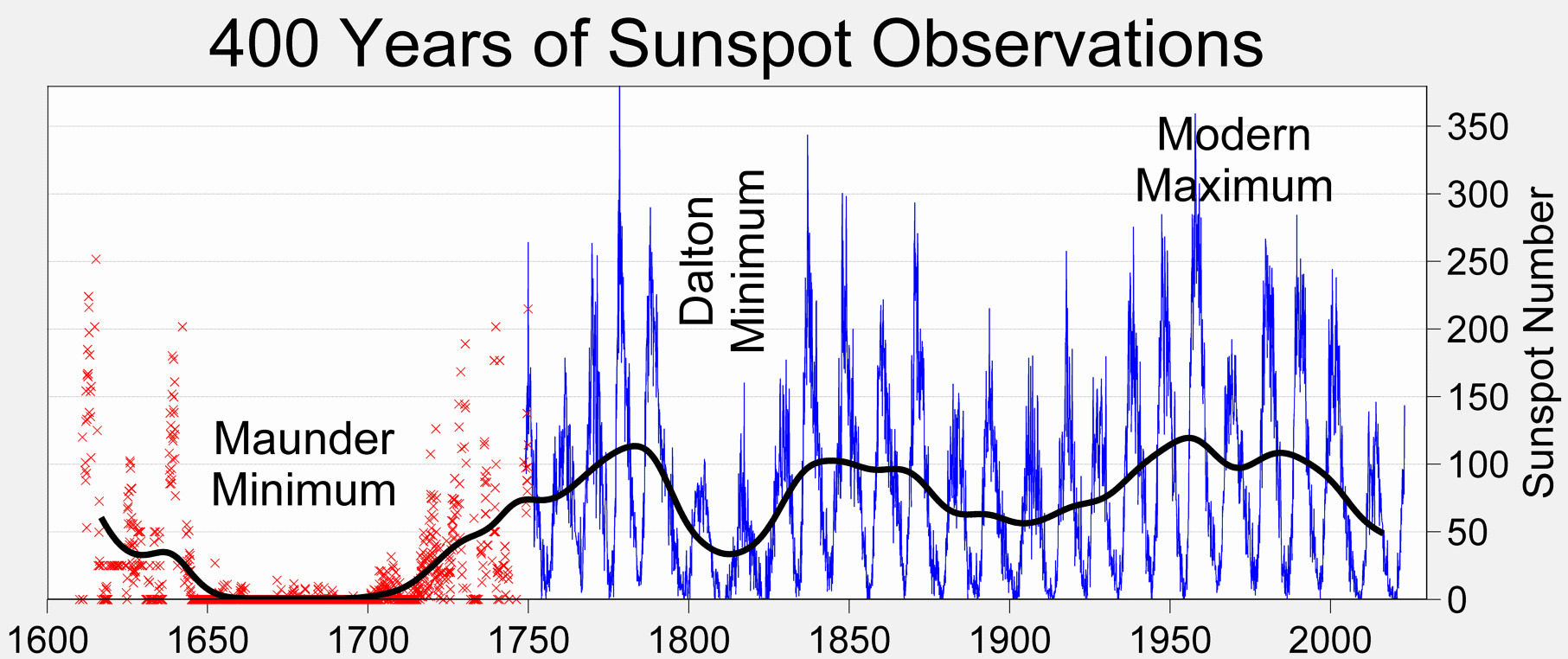 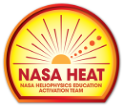 Credit:  Wikipedia / Robert A. Rohde / Global Warming Art project.
[Speaker Notes: These sunspots cycles have been observed wince the 1600s but sometimes they vanish completely for decades like the Maunder Minimum between 1650-1710]
Sunspot Cycle 25
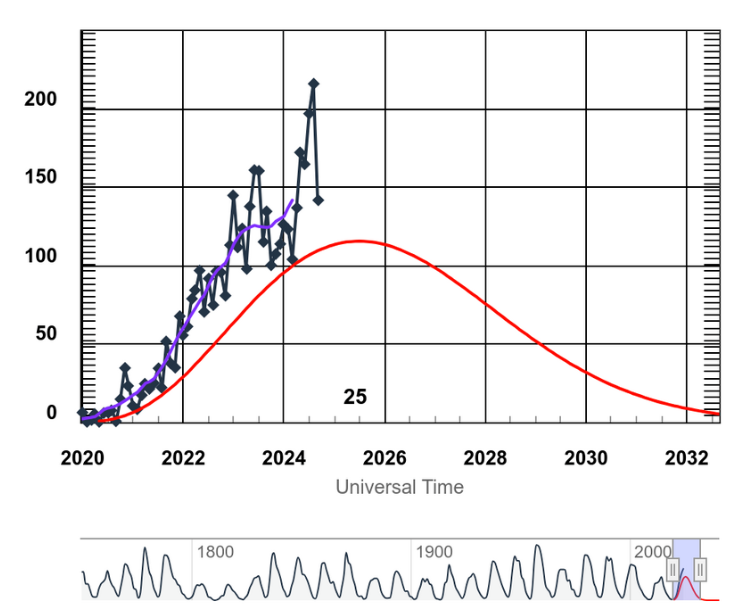 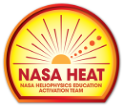 Credit: NOAA/ SWPC
[Speaker Notes: We are currently at the peak of Sunspot Cycle 25 (SC25)]
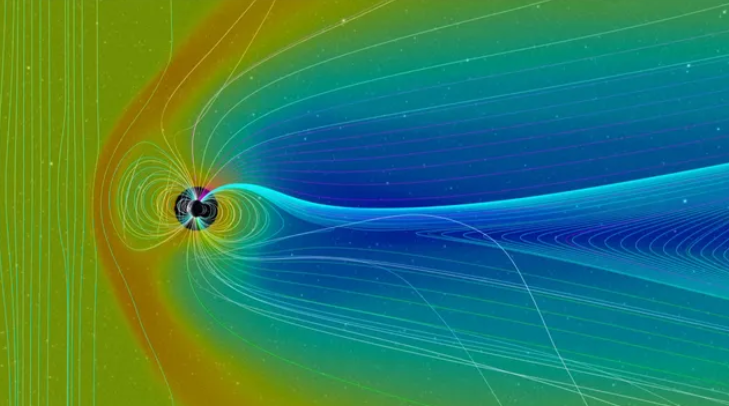 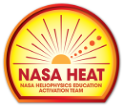 Credit: NASA Scientific Visualization Studio
[Speaker Notes: Models of this ‘geomagnetic’ field show how it is organized in a complex way because of the charged and magnetic solar wind plasma streaming by]
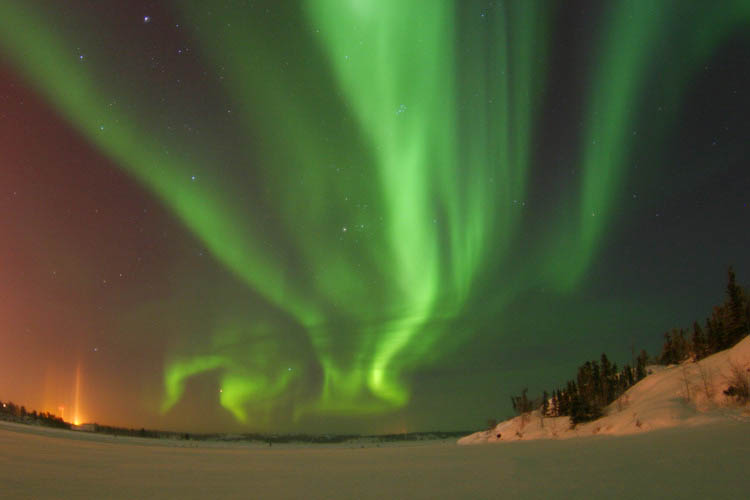 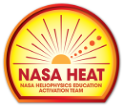 Credit: Andrew Eaton
[Speaker Notes: But we all know them from how beautiful they look from the ground]
Space Weather
Solar Storms
‘Bad Hair Days’
Coronal Mass Ejections
Solar Flares
Solar Wind
Coronal Holes
Cosmic
Rays
X-rays


8 min.
Energetic
Particles

~1-hr
Plasma + magnetic field
14-hr to  4 days
Ionosphere
disruption
and Heating
Milder
Geomagnetic 
Storms
Geomagnetic Storms
No SPEs
SPEs
Satellite
Anomalies
Satellite
Anomalies
Satellite
Anomalies
GPS problems
Satellite drag
Power Grid problems
GLEs
[Speaker Notes: A summary of the various ways that ‘space weather’ storms can affect our technology]
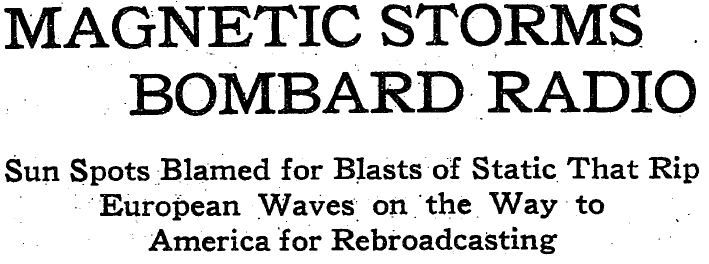 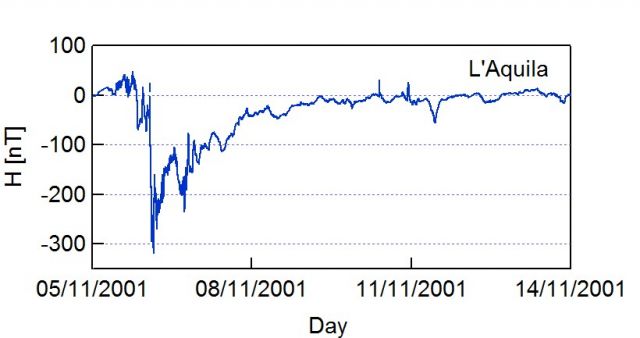 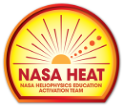 Credit: New York Times /. L'Aquila Observatory (Italy)
[Speaker Notes: Suring intense solar storms and coronal mass ejection events, Earth’s magnetic field changes in complex ways to create what are called magnetic storms]
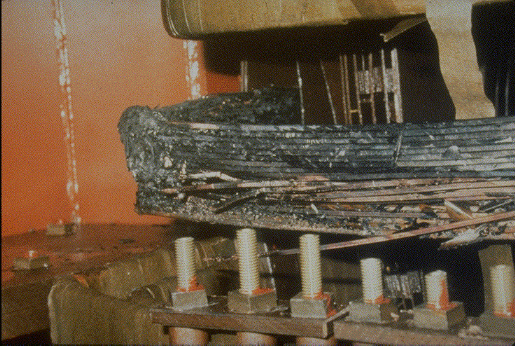 Power grid damage
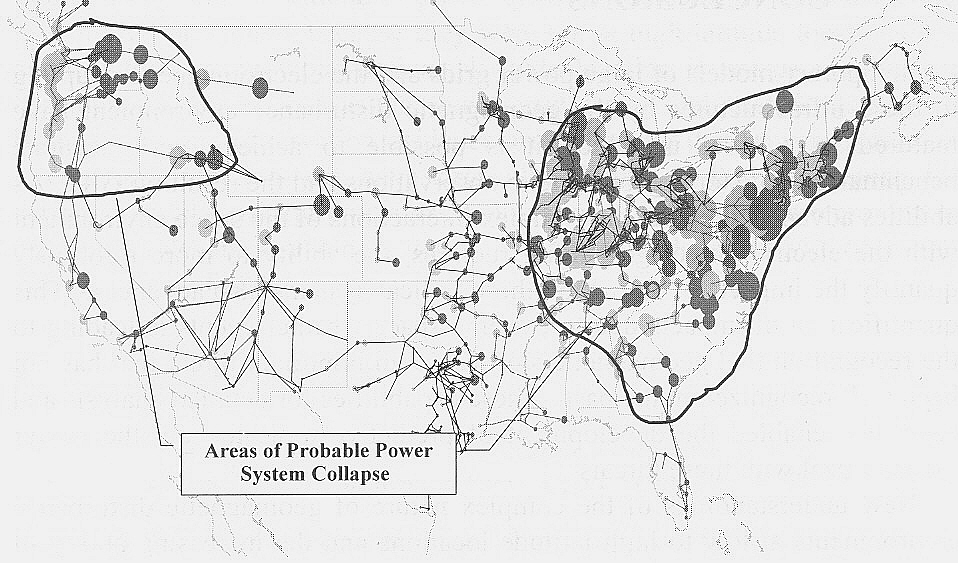 $30 billion per day 
GDP loss
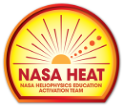 Credit: John Kappenmann / FEMA
[Speaker Notes: Our electric power grid is susceptible to geomagnetic storms because many transformers are ‘grounded’ to Earth where currents can flow into them from magnetic storm events]
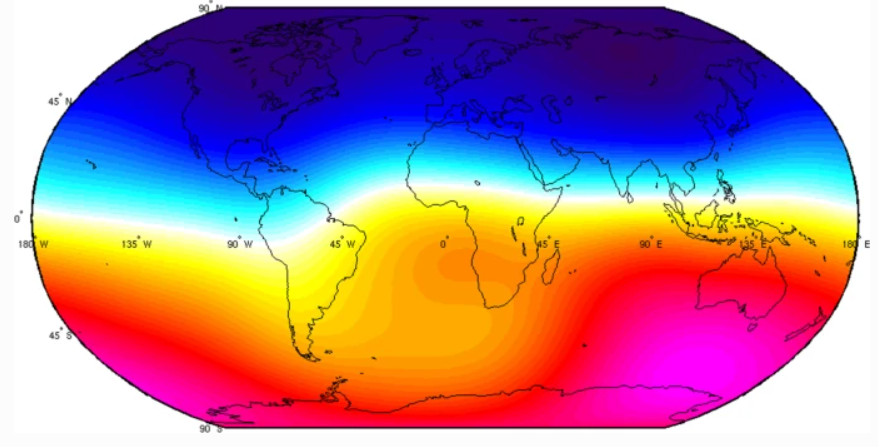 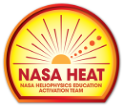 Credit: China Seismo-Electromagnetic Satellite Mission
[Speaker Notes: The main portion of Earth’s magnetic field has a dipolar south-north polarity as shown in this satellite map where south is shown in blue and north is shown in red]
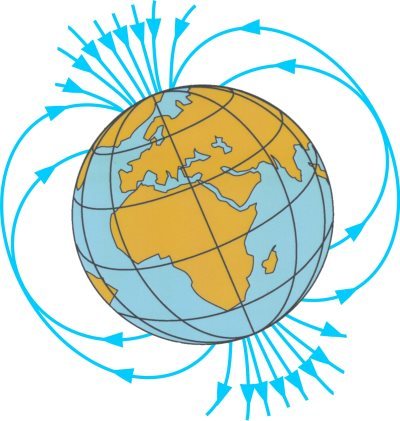 B
3-D map of B vector
B vector at a single 
geographic point
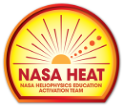 [Speaker Notes: Magnetic fields are defined as mathematical vectors in 3-dimensional space. They are represented at each point by an arrow whose length equals the strength of the field and a direction given by the head of the arrow.]
Y = north-south
X = east-west
B
Z = zenith-nadir
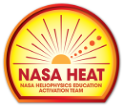 [Speaker Notes: We can represent this directed arrow in the usual cartesian coordinate system but where the coordinates align with Earth’s geographic coordinates]
Y
X
B
Bz
Z
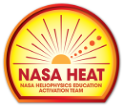 [Speaker Notes: The X-Y plane at a single geographic point forms the tangent plane at this point, with the third ‘Z’ coordinate aligned with the zenith-nadir axis]
Y
Y
X
B
X
Bz
Z
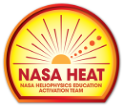 [Speaker Notes: The 3-d magnetic vector can be projected onto this tangent plane]
Y
Y
By
D
H
X
B
X
Bx
Bz
Z
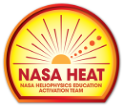 [Speaker Notes: From this geometry we can specify all three components to the local magnetic field]
Y
Y
By
D
H
X
B
X
Bx
Bz
H = B sin q
Bx = H sin D
Bz = B cos q
Z
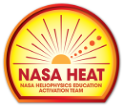 By = H cos D
[Speaker Notes: The geometry of this coordinate system defines the three components of the magnetic field using basic trigonometry]
Y
Y
By
D
H
X
B
X
Bx
Bz
H = B sin q
Bx = H sin D
Bz = B cos q
Z
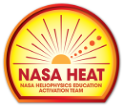 By = H cos D
(H, D, Bz)
(Bx, By, Bz)
[Speaker Notes: These coordinates can be combined in consistent sets of triplets to define the magnetic components for convenient measurement]
Y
Compasses measure      D
H
D
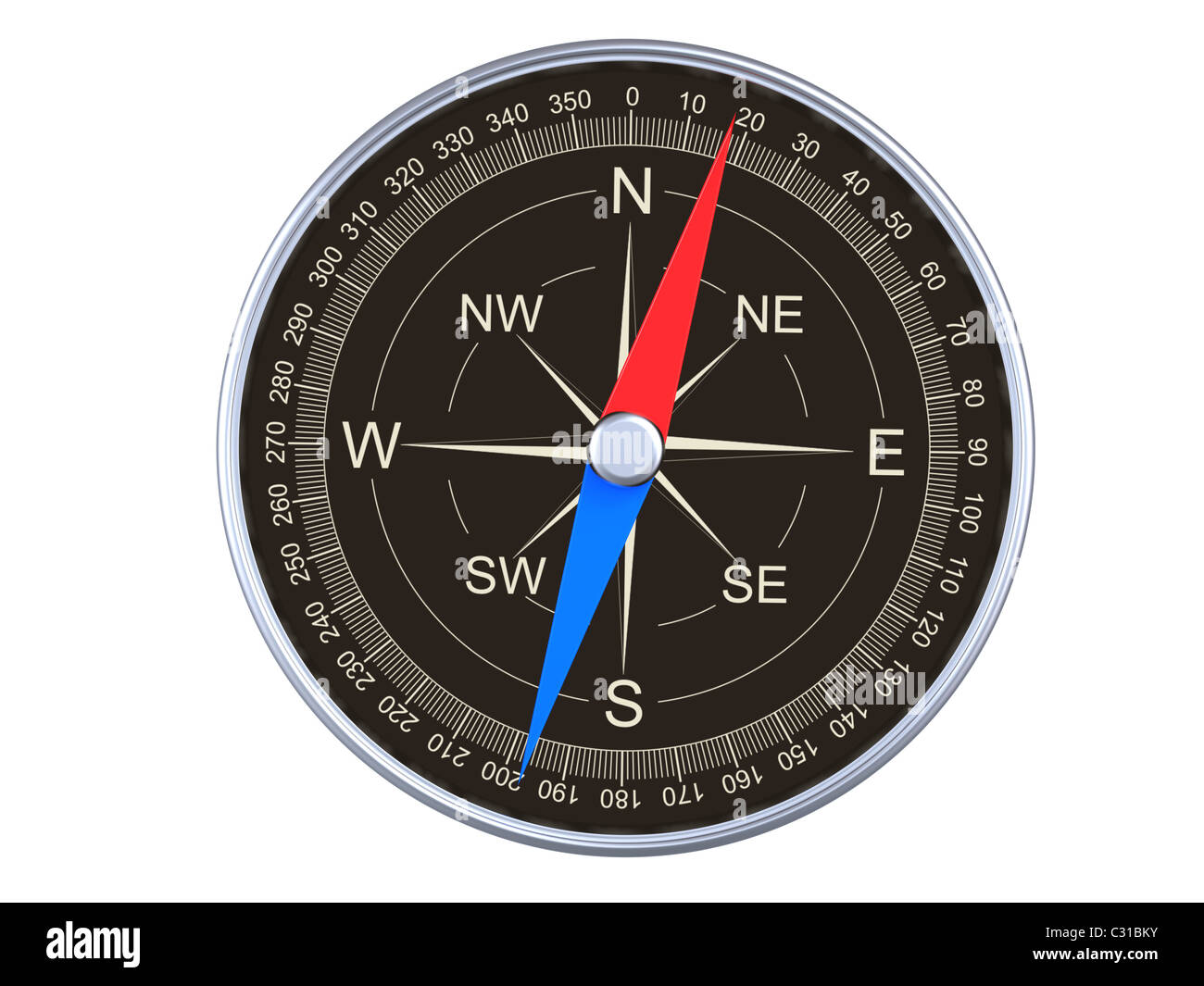 X
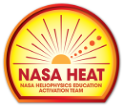 [Speaker Notes: Compasses used in magnetic navigation on Earth’s surface measure the angle D between geographic North (Y) and the projected direction of the magnetic field in the horizontal tangent plane]
Magnetometers measure       By, Bz, Bx
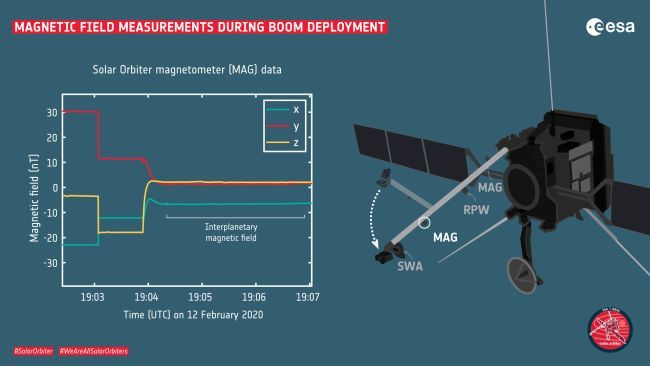 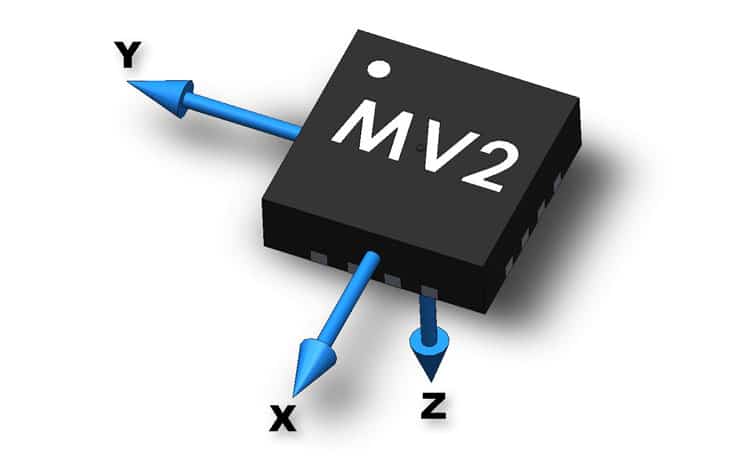 Credit: Metrolab / THM1176
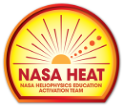 ESAs Solar Orbiter magnetometer data
[Speaker Notes: Other magnetometers actually measure the strength of each of the three components in units of micro-Teslas, nano-Teslas or gauss]
NASA   DIY Guides
Soda Bottle              Photocell               Hall Effect                RM3100
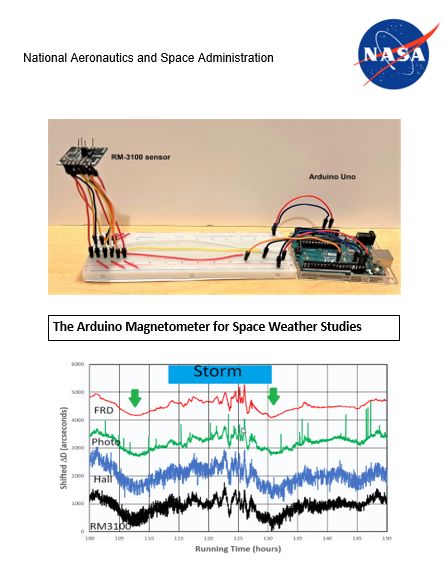 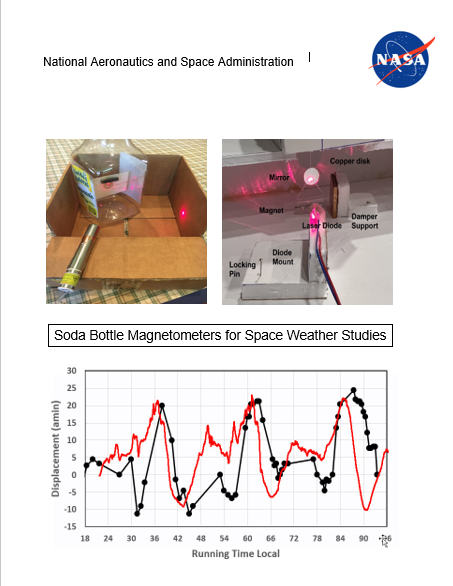 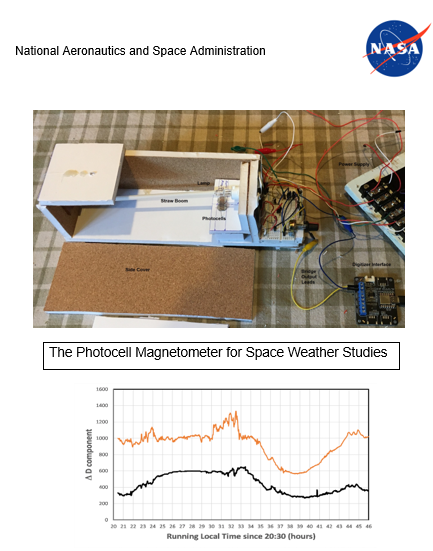 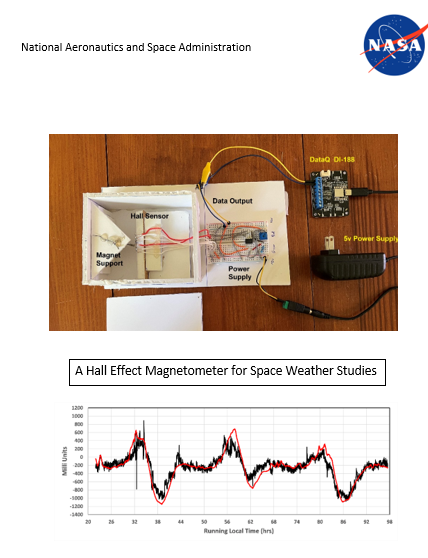 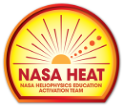 [Speaker Notes: You can build inexpensive magnetometers that will let you track hourly or daily changes in Earth’s magnetic field during ‘magnetic storms’]
Soda Bottle
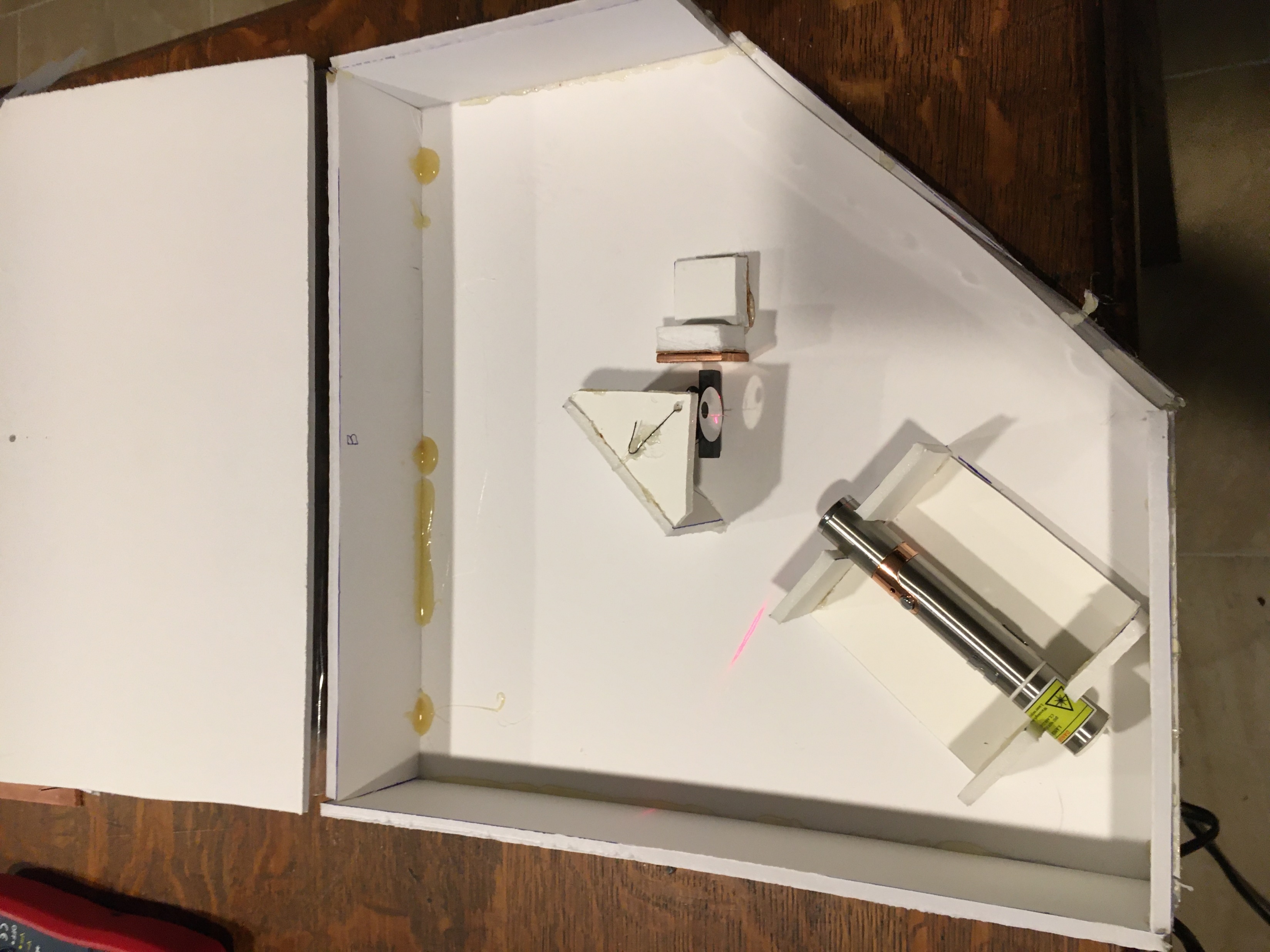 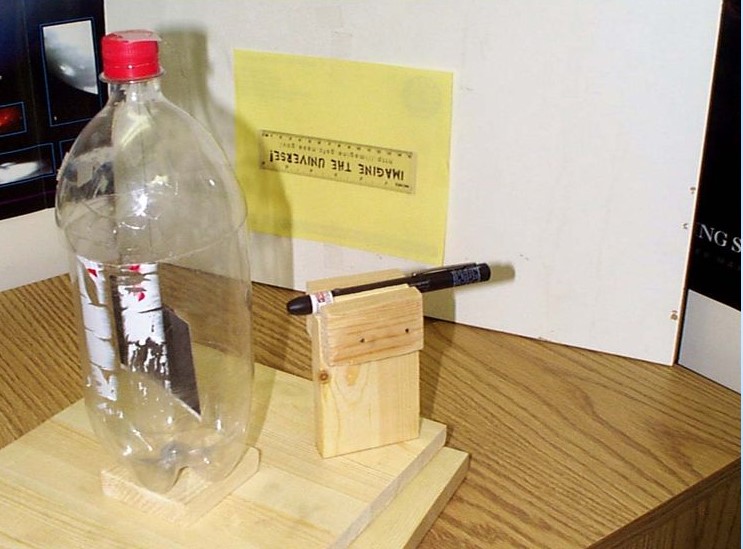 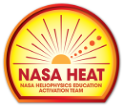 [Speaker Notes: The simplest of these is the soda bottle magnetometer, which consists of a suspended magnet and a reflective mirror. As the field direction, D, changes, the magnet will follow the projected H component and with the help of a laser, a reflected spot will move along a distant wall where a meter stick measures the spot displacement.]
Differential Photocell Comparator
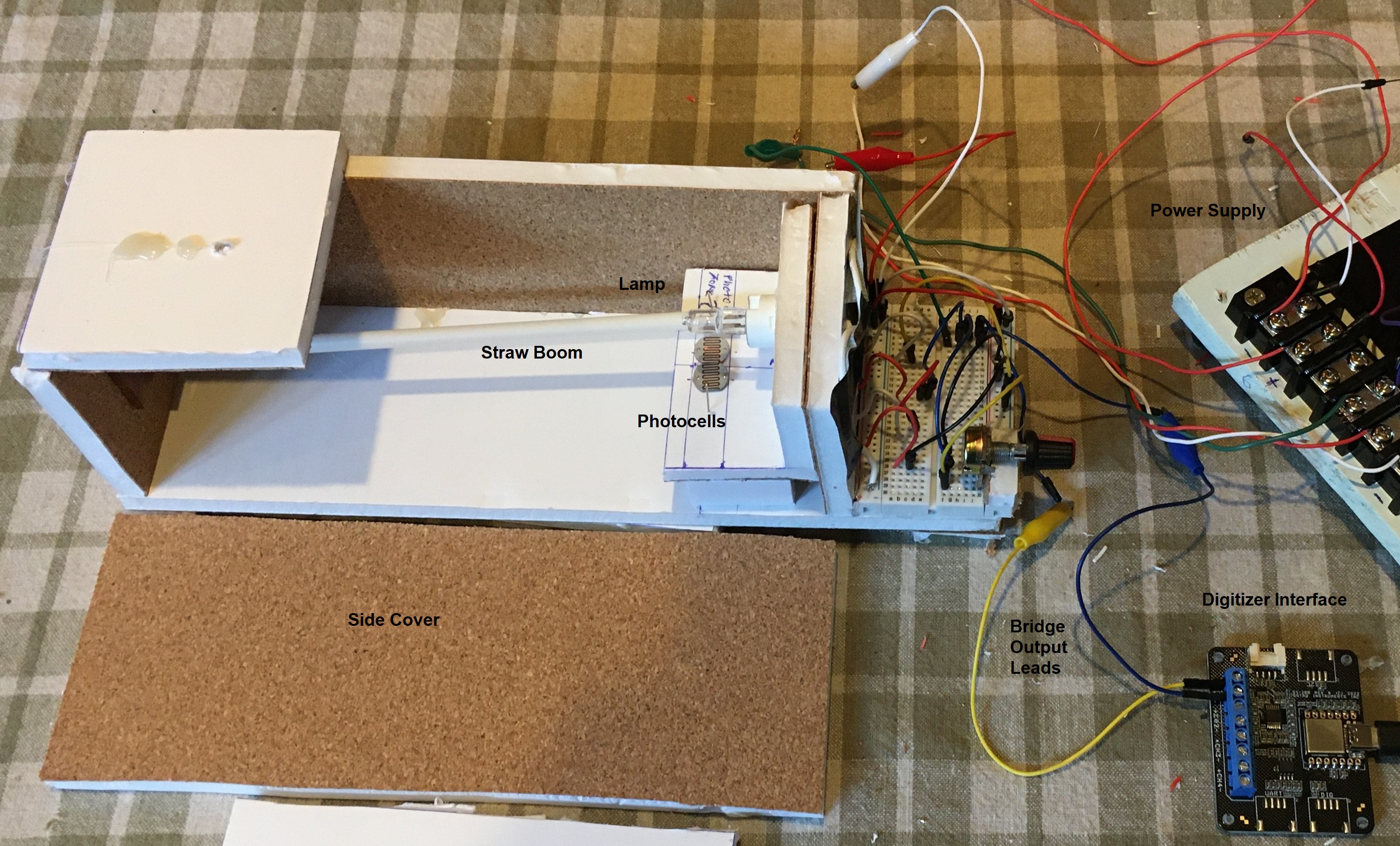 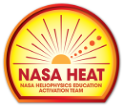 [Speaker Notes: In this design, a suspended magnet attached to a soda straw will move the tip of the straw across a pair of photocells and shadow them. A simple electrical circuit measures the amount of shadowing and converts this into a measurable electrical signal.]
Hall Effect Sensors
Differential Hall Sensor                                  Helio-STELLA                          Smartphone w/app
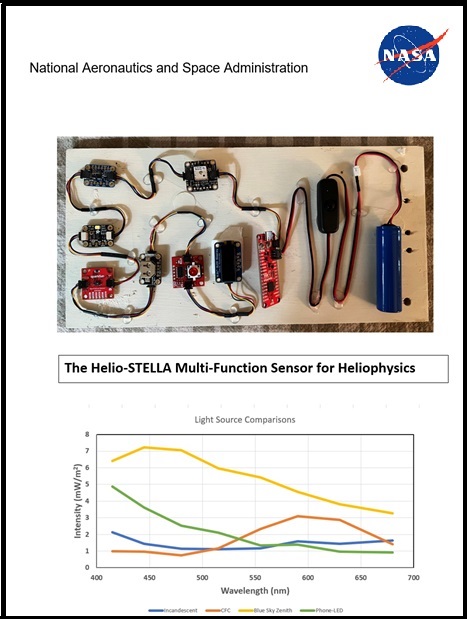 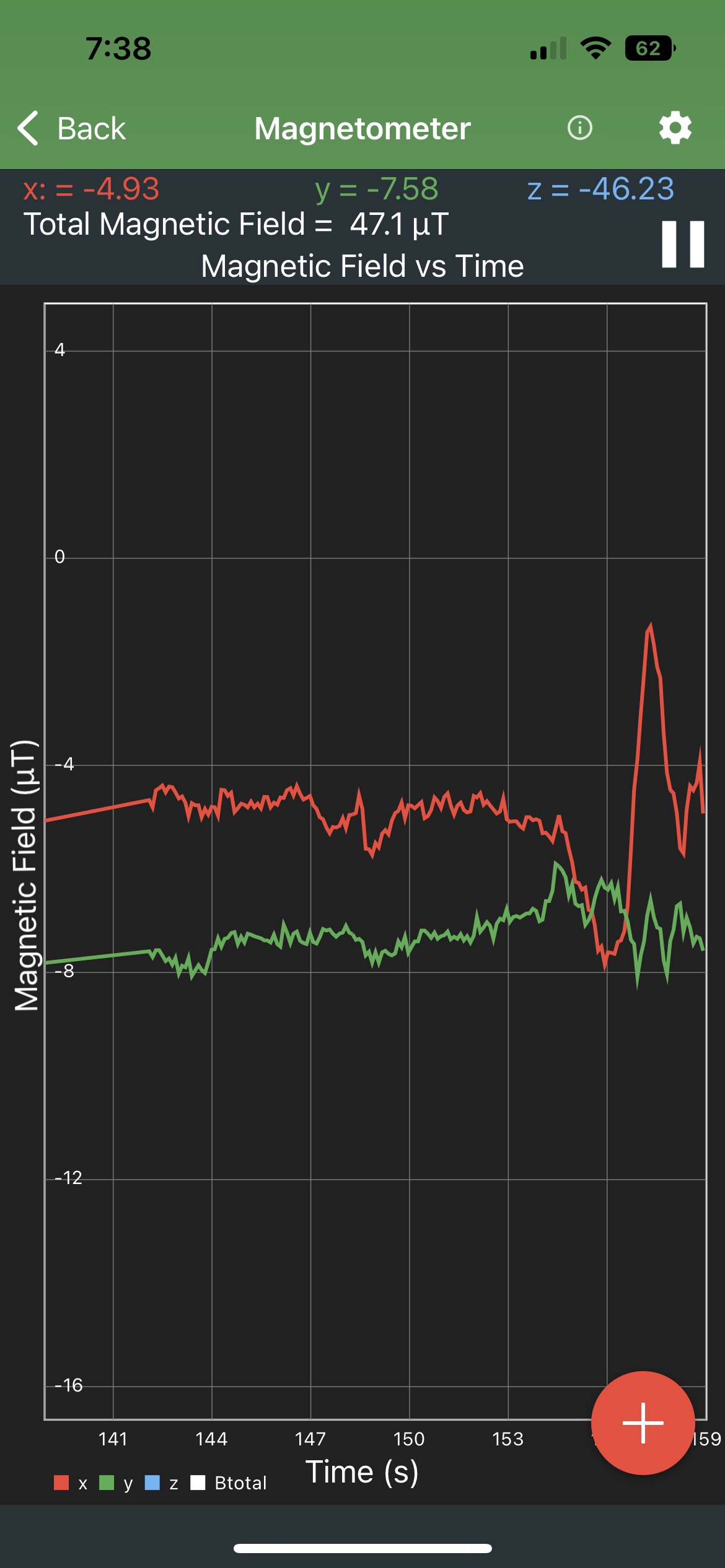 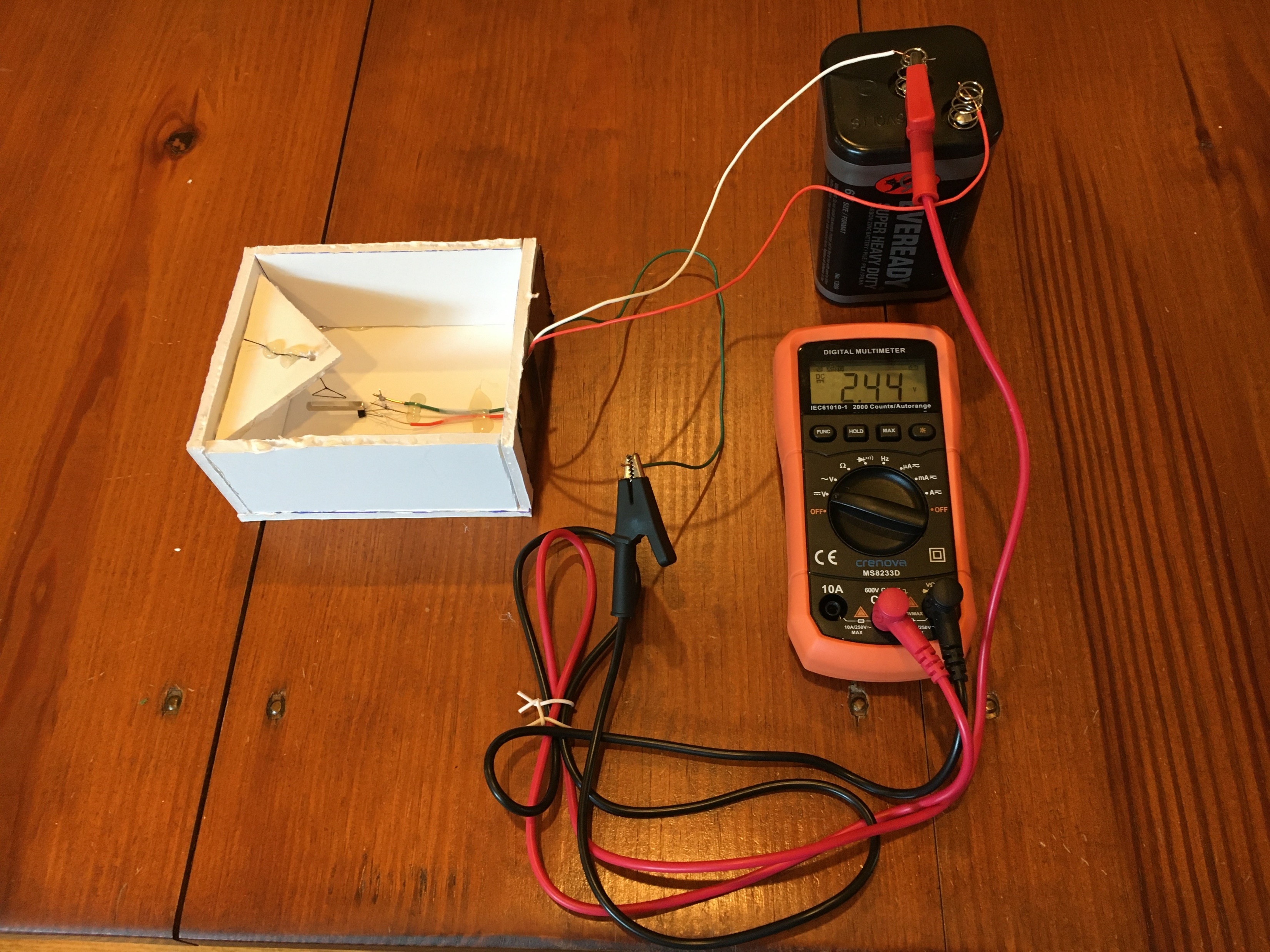 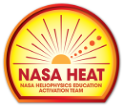 [Speaker Notes: In this design, the tip of a suspended magnet passes across two side-by-side Hall sensors. Their electrical output is measured by a simple electrical circuit and as the value of D changes, the voltage output changes. Simple smartphone apps also use three built-in Hall sensor aligned along each axis to measure Bx, By, Bz directly]
RM3100/Arduino Magnetometer
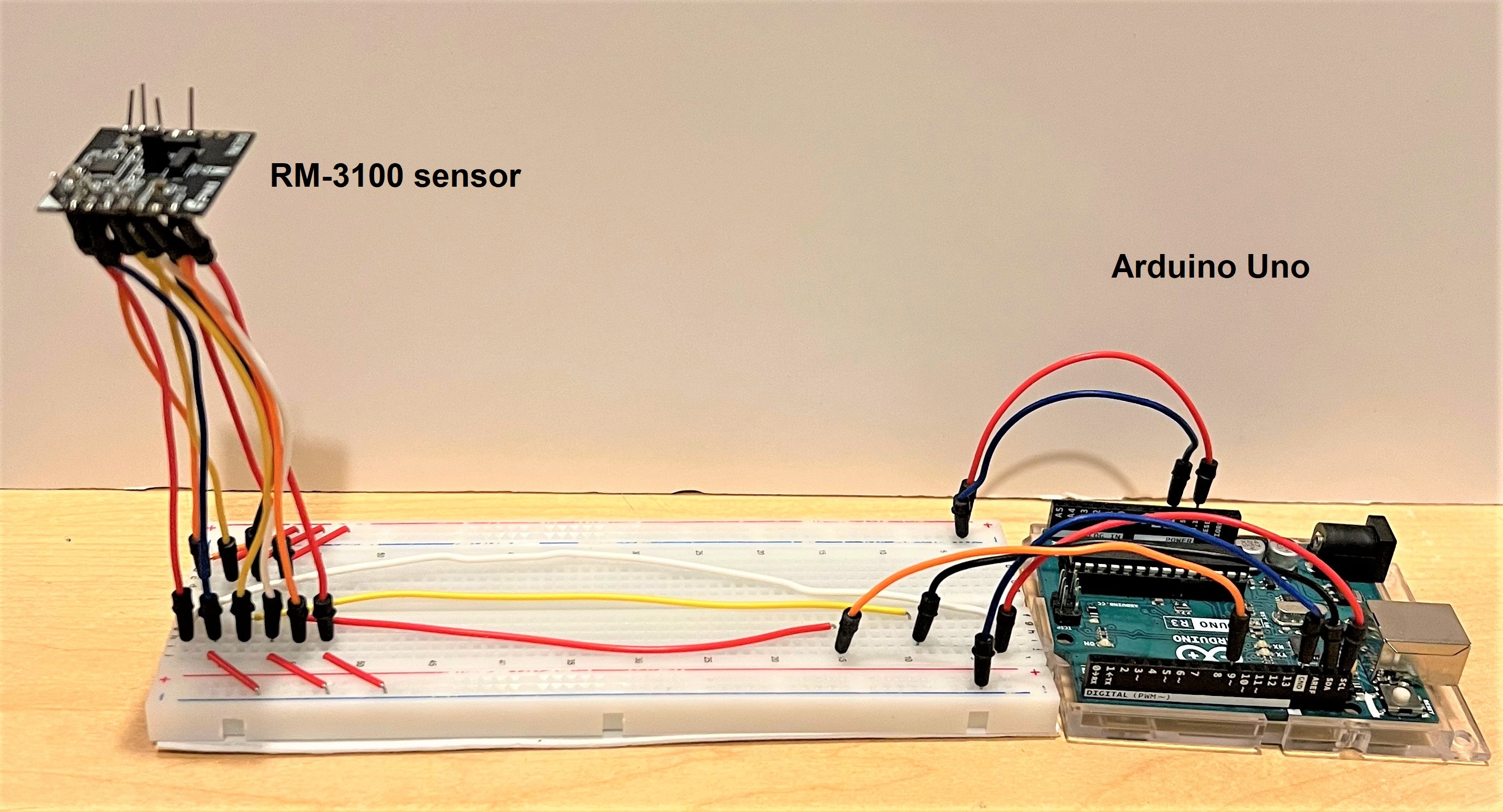 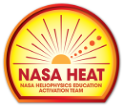 [Speaker Notes: The most sensitive magnetometer design uses a $25.00 RM-3100 magnetometer sensor attached to an Arduino microcontroller and is about 50 times more sensitive to magnetic disturbances than the other designs. This system allows tracking of even the weakest magnetic storms and other phenomena.]
Simultaneous monitoring set-up
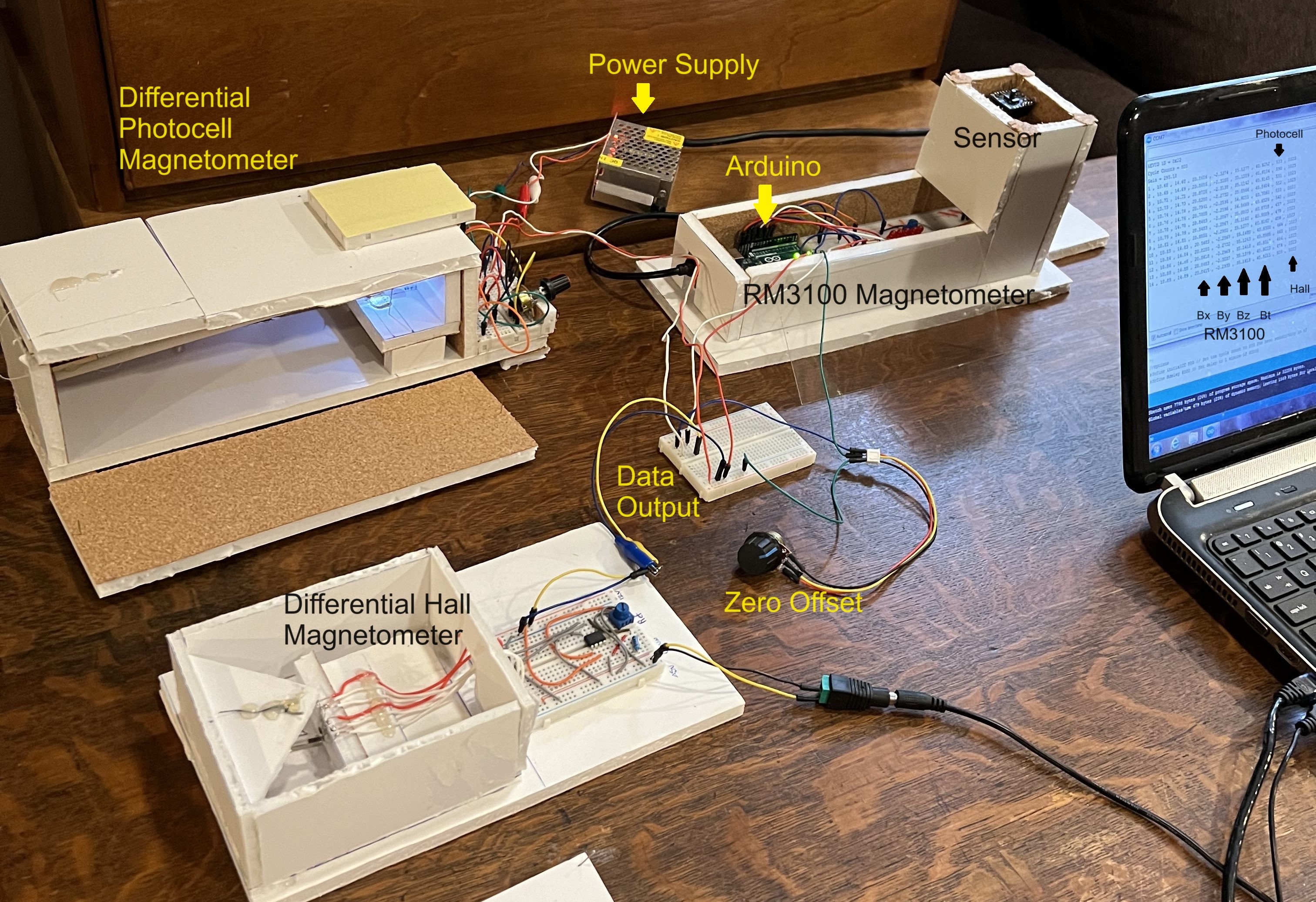 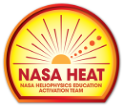 [Speaker Notes: These systems can be operated simultaneously to compare their sensitivities and to confirm a geomagnetic event by its simultaneous appearance on different sensors.]
Sq current effect
Amplitude = 5 to 50 nT
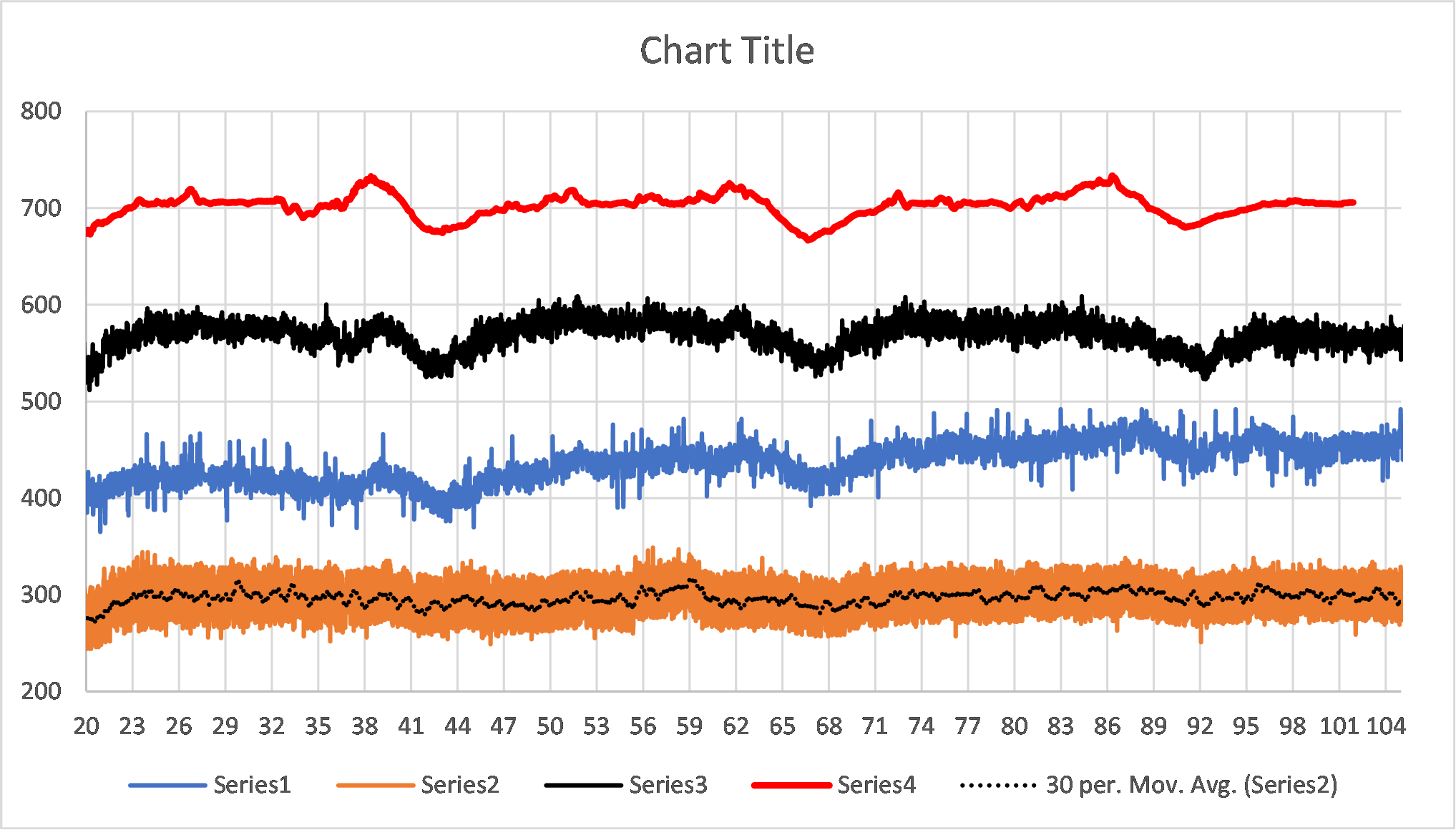 Sensitivity

+/- 0.1 nT

+/- 5 nT


+/- 5 nT

+/- 150 nT
FRD


RM3100

Photocell


Hall Effect/5
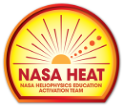 [Speaker Notes: Every day, the sun induces currents in the ionosphere that lead to magnetic variations on the ground. These can be detected with these DIY magnetometers and provide a lively classroom experience every day of the year and not just when space weather events are occurring.]
December 3, 2023    Kp=6
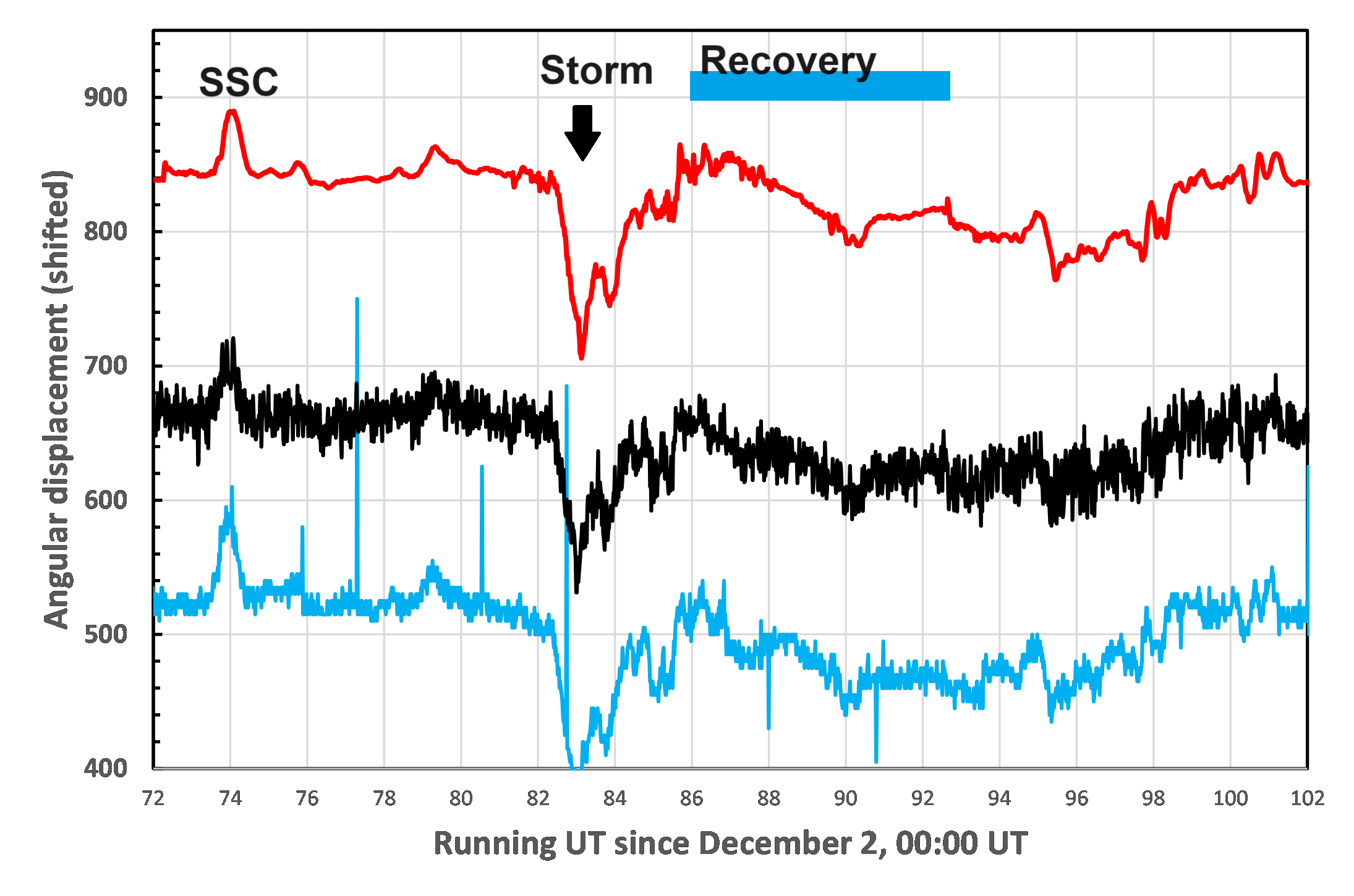 USGS - FRD




RM3100


Photocell
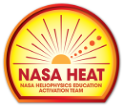 [Speaker Notes: This is an example of a significant geomagnetic storm tracked with the RM/Arduino and photocell systems, and also compared to the data from a nearby professional magnetic observatory in Fredericksburg, Virginia (FRD).]
May 5, 2024    Kp=5
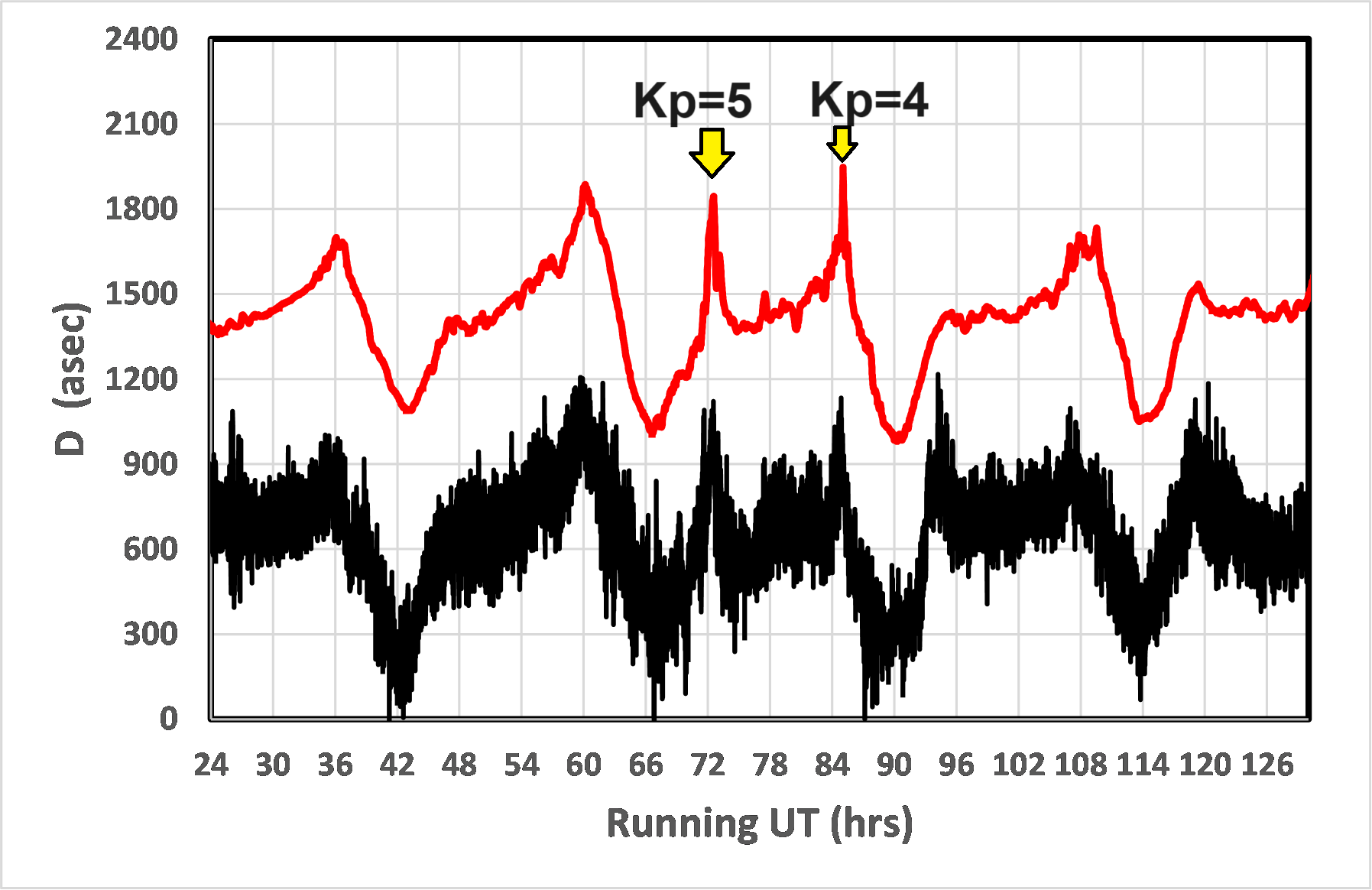 USGS-FRD




RM3100
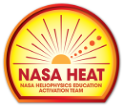 [Speaker Notes: This is an example of a weak geomagnetic storm detected by the RM3100/Arduino system. Many of the details in the magnetic trace follow the FRD data with high accuracy.]
October 10, 2024    Kp=9
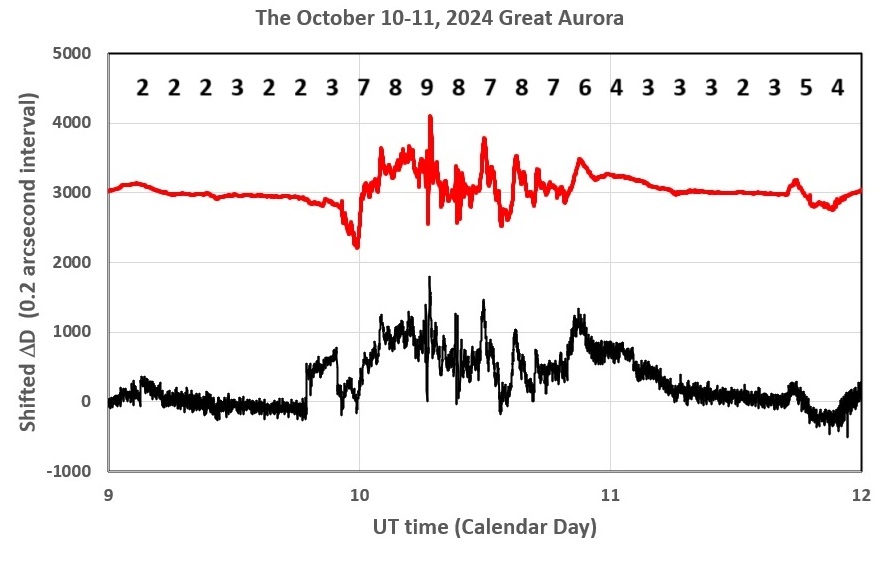 USGS-FRD





RM3100
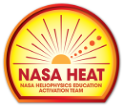 [Speaker Notes: This is an example of a severe geomagnetic storm shows aurora were observed as far south as Florida and Texas. Notice all of the very fast variations in the traces between 10:00 and 11:00 UT]
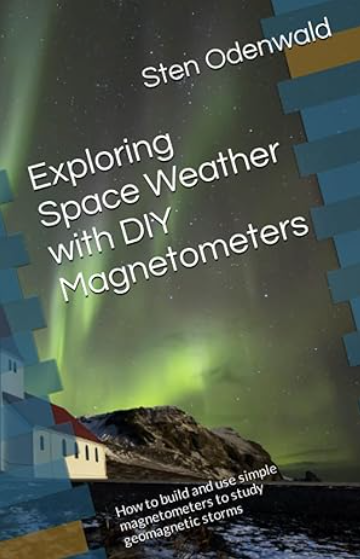 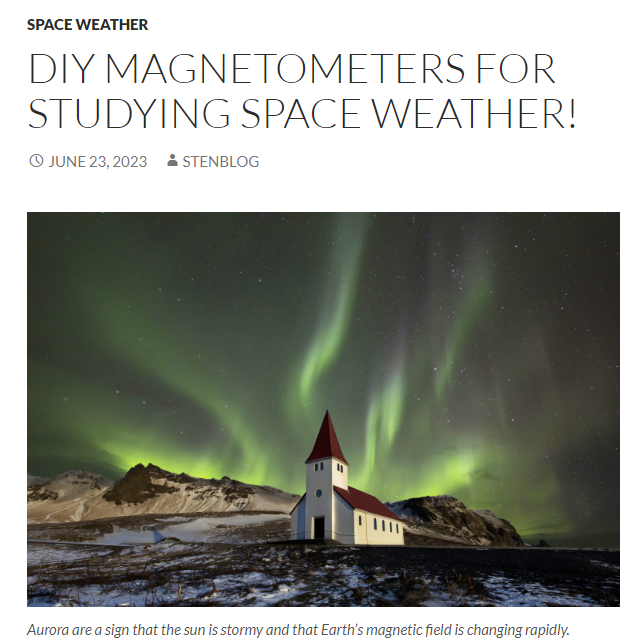 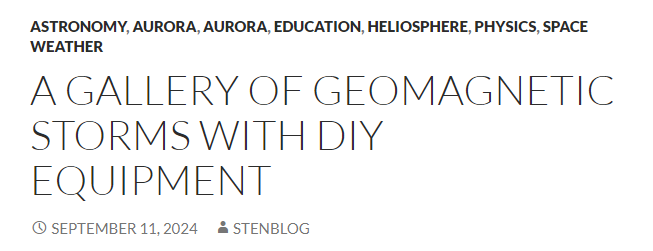 Sten’s Space Blog
E-mail:
odenwald@astronomycafe.net
Google search on keywords         ‘Sten Odenwald’
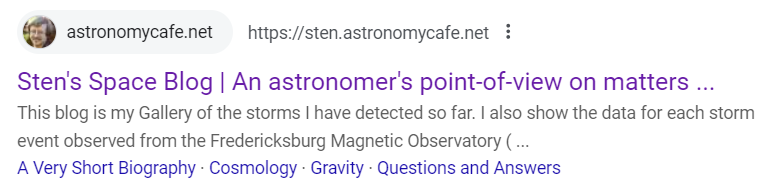 [Speaker Notes: For more information on building and using these DIY magnetometers, contact Dr. Sten Odenwald or have a look at his many popular writings on the subject]